Onderwijsdoelen in het dko
De leerkracht als inspirerende persoonlijkheid is de motor van het
artistiek leerproces. (pag. 5, conceptnota dko, VP)
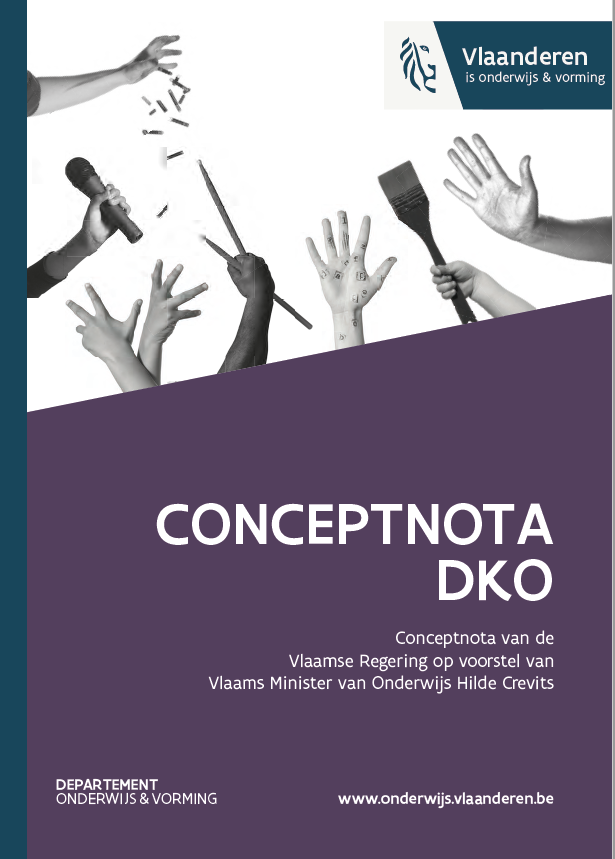 Het dko wordt leerlinggericht, doelgericht en actueel.



Competentiegericht onderwijs ingang doen vinden in het dko en laten aansluiten op de Vlaamse
Kwalificatiestructuur werden als ambities naar voor geschoven.
(pag. 6, conceptnota dko, VR)
studieprofiel kunstonderwijs
‘Het studieprofiel kunstonderwijs bestaat uit zes kerncompetenties:
• individuele gedrevenheid tonen::
de leerling vertrouwt op eigen expressiemogelijkheden 
en wil zijn creatieve resultaten tonen;
• creëren en (drang tot) innoveren::
de leerling komt actief en uit zichzelf met artistieke vormgevingen, 
benaderingen en inzichten;
• vakdeskundigheid inzetten:: 
de leerling zet verworven kunstvormspecifieke kwaliteiten in bij
het gebruik van een artistieke uitdrukkingsvorm;
• onderzoeken:: 
de leerling analyseert, reflecteert en communiceert over proces en product;
• relaties bouwen en samenwerken : 
de leerling kan eigen talent en deskundigheid ten dienste stellen van 
het gemeenschappelijk artistiek doel of project;
• presenteren : 
de leerling toont proces en/of product aan een publiek.
Onderwijsdoelen dko

Basiscompetenties 
1ste, 2de en 3de graad van de domeinen beeldende en audiovisuele kunsten, dans, woordkunst-drama en muziek

Beroepskwalificaties
amateur beeldend kunstenaar, amateur cineast, amateur fotograaf, juweelontwerper/goudsmid, kantwerker, amateur ontwerper, restauratievakman meubel, siersmid/kunstsmid, amateur choreograaf, amateur creërend danser, amateur vertolkend danser, amateur creërend acteur, amateur theaterregisseur, amateur vertolkend acteur, amateur creërend muzikant, amateur dirigent, amateur dj, amateur vertolkend muzikant
Situatie : to be
-    Leerling staat centraal
Grotere inhoudelijke autonomie academie, beleidsvoerend vermogen wordt uitgedaagd.
Creëren eigen kwaliteitskader en beleid.
Differentiatiemogelijkheden, aanbod, traject, opties, 
Competentiegerichte wijze van lesgeven, leren en evalueren.
Nieuwe leerplannen, kunstig competent, OVSG, GO,VO
Nieuwe leerplannen
Raamleerplan podium & BK: Kunstig Competent Goedgekeurd maart 2018
Leerplan woord : “de spreekkamer” ingediend.30/ 01, wachten per 01 / 06 op goedkeuring.
OVSG, GO, VO
     Leerplannen podium, BK ingediend per 15/04     wachten op goedkeuring per 01/06     Leerplannen OVSG staan online:   https://www.ovsg.be/extranet/deeltijds-         kunstonderwijs/leerplannen
Stappen naar… met de leerkrachten
Toelichten en bespreken leerkrachten BC en ED
Competentiegericht lesgeven en evalueren, aanpak?per domein, structuuronderdeel, vak.
Kunstig competent kan leidraad zijn.
Vakoverleg over….. inhoud.
Verantwoordelijk voor  “kwaliteit”.
Academie eigen accenten leggen.
Ontwerpen evaluatiecultuur.

Aanpassen APP, academie regelement
Klasvloer, uitdagingen, kern
- Beginsituatie , Intentiegesprekken
- Doelgericht jaarplan
- Veelzijdig, veelvormig
l
- Permanent evalueren, toonmomenten
- Feedback
- Differentieren
To Do
veelvuldig overleg
Navormingen: werken met een nieuw leerplan, feedback geven, overleg… enz. 
Reflectiegroepen, stuurgroep
Trial and error
Ontwikkeling eigenaarschap leerkracht.